Para o dia 20/12 (não precisa ser pela manhã)
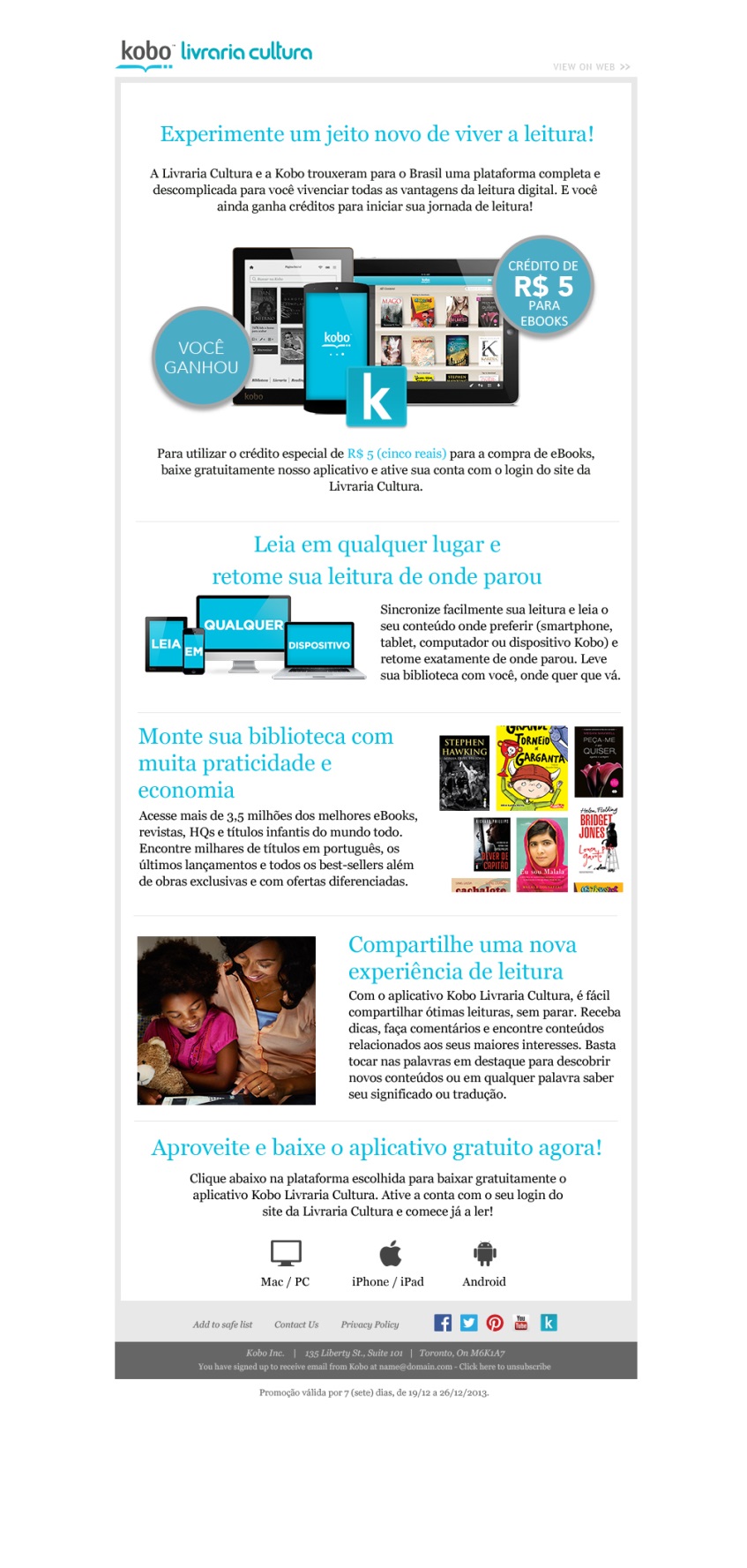 Apagar o “view na web”
Trocar todos os rodapés por um da Cultura (fundo cinza)
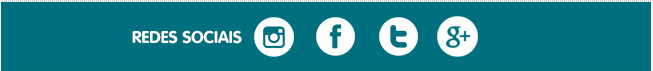 Retirar todos os textos legais ou Lorem Ipsum
Para o dia 25/12 (pela manhã)
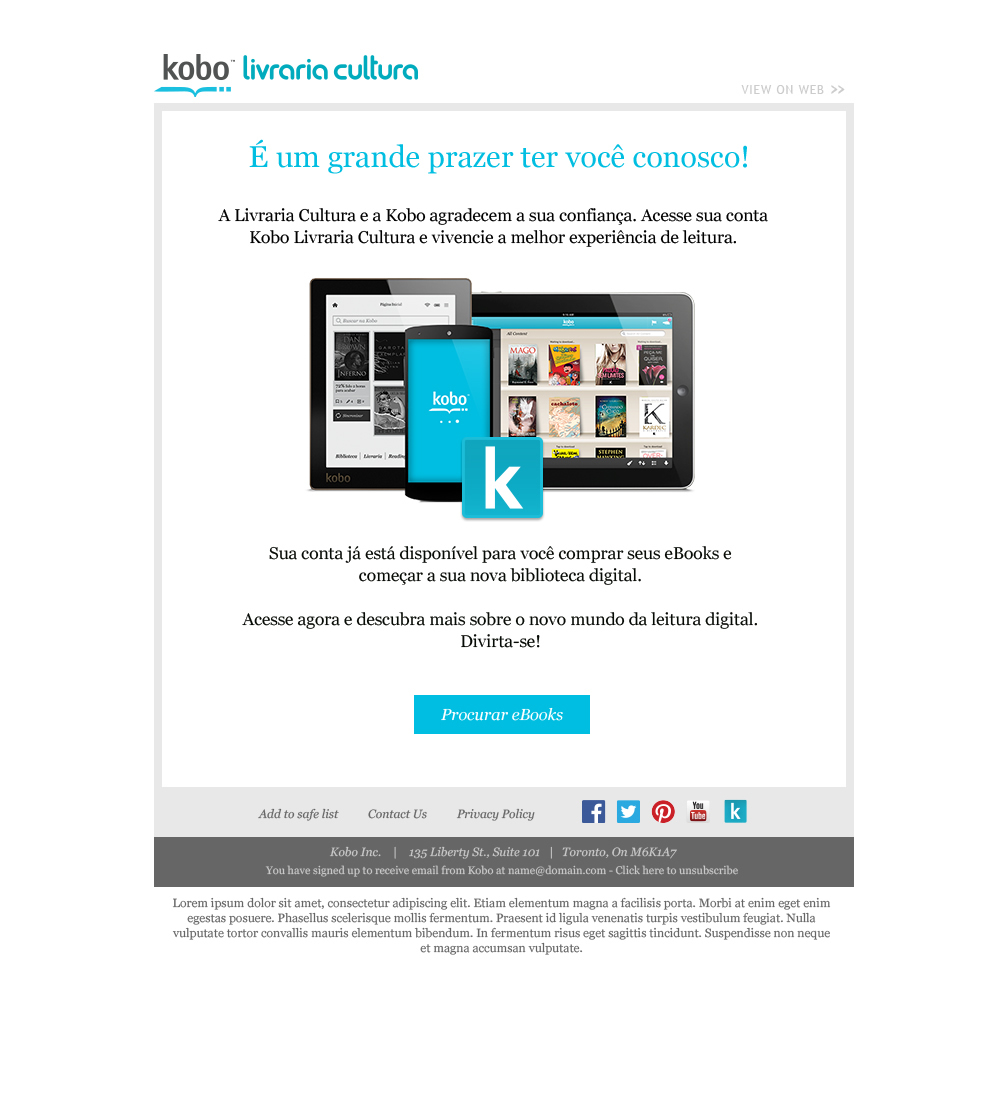 Apagar o “view na web”
Pg de eBooks da LC
Trocar todos os rodapés por um da Cultura (fundo cinza)
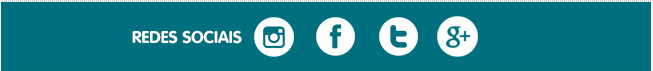 Retirar todos os textos legais ou Lorem Ipsum